مدیـریت رفـتار سـازمانی پیشرفته9. تعارض  و مذاکره
مهر 1393
1
Advanced Organizational Behavior Management
Dr.Varzeshkar  Ahmad.2010
2
معانی لغوی تعارض (Conflict)
Advanced Organizational Behavior Management
Dr.Varzeshkar  Ahmad.2010
3
تعریف تعارض (Conflict)
فرایندی است که در آن تلاش عمدی شخص اول برای خنثی سازی تلاش های شخص دوم از طریق نوعی مانع تراشی ، به عجز و ناکامی شخص دوم در دستیابی به هدف ها یا افزایش منافعش منجر می شود . (رابینز ، 1989)
فرایندی است که در آن یک طرف (فرد یا گروه) در می یابد که منافعش با مخالفت یا واکنش منفی طرف دیگر مواجه گردیده است . (والنز ، 1995)
Advanced Organizational Behavior Management
Dr.Varzeshkar  Ahmad.2010
4
تعریف تعارض (Conflict)
وضعیتی اجتماعی است که در آن دو یا چند نفر درباره ی موضوع های اساسی مربوط به سازمان یا با هم توافق ندارند و یا نسبت به یکدیگر قدری خصومت احساسی نشان میدهند . (شرمرهورن و دیگران ، 1994)
عدم توافق ، مخالفت یا کشمکش میان دو یا چند نفر یا گروه اشاره دارد . (کابانوف ، 1985)
در تعارض هر دو طرف باید تعارض را درک کنند و وجود یا عدم وجود تعارض به ادراک افراد بستگی دارد .
Advanced Organizational Behavior Management
Dr.Varzeshkar  Ahmad.2010
5
ماهیت تعارض (Conflict)
آنچه که تعارض را ایجاد می کند ، نظرات مختلف و سپس ناسازگاری یا ضد و نقیض بودن آن نظرات است .
Advanced Organizational Behavior Management
Dr.Varzeshkar  Ahmad.2010
6
تحولات در نگرش های ایجاد تعارض
نظریه پردازان کلاسیک مدیریت
دیدگاه نهضت روابط انسانی
دیدگاه تعاملگرایان
Advanced Organizational Behavior Management
Dr.Varzeshkar  Ahmad.2010
7
انواع تعارض
Advanced Organizational Behavior Management
Dr.Varzeshkar  Ahmad.2010
8
سطوح تعارض در سازمان
Advanced Organizational Behavior Management
Dr.Varzeshkar  Ahmad.2010
9
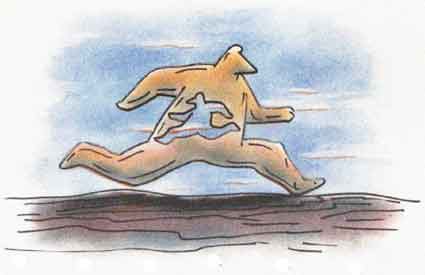 Advanced Organizational Behavior Management
Dr.Varzeshkar  Ahmad.2010
10
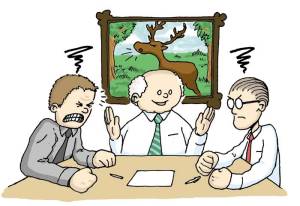 Advanced Organizational Behavior Management
Dr.Varzeshkar  Ahmad.2010
11
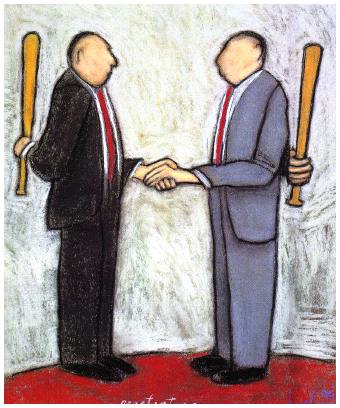 Advanced Organizational Behavior Management
Dr.Varzeshkar  Ahmad.2010
12
فنون انطباق در برخورد با رفتارهای دشوار
Advanced Organizational Behavior Management
Dr.Varzeshkar  Ahmad.2010
13
فنون انطباق در برخورد با رفتارهای دشوار
Advanced Organizational Behavior Management
Dr.Varzeshkar  Ahmad.2010
14
فنون انطباق در برخورد با رفتارهای دشوار
Advanced Organizational Behavior Management
Dr.Varzeshkar  Ahmad.2010
15
فنون انطباق در برخورد با رفتارهای دشوار
Advanced Organizational Behavior Management
Dr.Varzeshkar  Ahmad.2010
16
سطوح تعارض در سازمان
Advanced Organizational Behavior Management
Dr.Varzeshkar  Ahmad.2010
17
سطوح تعارض در سازمان
Advanced Organizational Behavior Management
Dr.Varzeshkar  Ahmad.2010
18
سطوح تعارض در سازمان
5- تعارض درون سازمانی (Interorganization)
Advanced Organizational Behavior Management
Dr.Varzeshkar  Ahmad.2010
19
سطوح تعارض در سازمان
Advanced Organizational Behavior Management
Dr.Varzeshkar  Ahmad.2010
20
سبک های پنج گانه مدیریت تعارض
علاقه به دیگران
SRPs
زیاد
کم
زیاد
مصالحه
تلاش برای تحقق خواسته های طرفین 
هر یک از طرفین باید امتیازی بدهند تا اختلاف حل شود .
شرایط مناسب :
1. هنگامیکه هدف ها مهمند.
2. طرفین دارای قدرت برابرند .
3. دستیابی به توفیق موقت در زمینه مسائل پیچیده 
4. برای دستیابی به راه حل های سریع (فشار زمان)
5. اعتماد یا رقابت ناموفق وجود دارد
علاقه به خود
کم
Advanced Organizational Behavior Management
Dr.Varzeshkar  Ahmad.2010
مذاکره
Advanced Organizational Behavior Management
Dr.Varzeshkar  Ahmad.2010
22
تعریف مذاکره (Negotiation)
فرایند تصمیم گیری توافقی بین افراد به هم وابسته و با ترجیحات متفاوت است (نیل و بارزمن، 1992)
فرایندی است که دو یا چند نفر یا گروه دارای هدف های مشترک و متضاد ، طرح های پیشنهادی خود را بیان می کنند و شرایط خاص خود را مورد بحث قرار می دهند تا احتمالاً به توافق برسند . (هل ریگل و دیگران ، 1995)
Advanced Organizational Behavior Management
Dr.Varzeshkar  Ahmad.2010
23
گامهای مذاکره اثر بخش
Advanced Organizational Behavior Management
Dr.Varzeshkar  Ahmad.2010
24
انواع مذاکره کننده و روش های آن
Advanced Organizational Behavior Management
Dr.Varzeshkar  Ahmad.2010
25
انواع مذاکره کننده و روش های آن
Advanced Organizational Behavior Management
Dr.Varzeshkar  Ahmad.2010
26
انواع مذاکره کننده و روش های آن
Advanced Organizational Behavior Management
Dr.Varzeshkar  Ahmad.2010
27
انواع مذاکره کننده و روش های آن
Advanced Organizational Behavior Management
Dr.Varzeshkar  Ahmad.2010
28
مــنابــع
Refrence
مبانی رفتار سازمانی / استیفن پی . رابینز ؛ مترجمان علی پارسائیان ، محمد اعرابی . _ تهران : دفتر پژوهش های فرهنگی ، 1376 .
مدیریت رفتار سازمانی / علی رضاییان . تهران : مؤسسه انتشارات و چاپ دانشگاه تهران ، 1372.
مدیریت تعارض و مذاکره (مدیریت رفتار سازمانی پیشرفته) / علی رضاییان ._ تهران : سازمان مطالعه و تدوین کتب علوم انسانی دانشگاه ها (سمت) ، 1382
مدیریت رفتار های سیاسی در سازمان (مدیریت رفتار سازمانی پیشرفته) / علی رضاییان ._ تهران : سازمان مطالعه و تدوین کتب علوم انسانی دانشگاه ها (سمت) ، 1383
مدیریت فشار روانی (مدیریت رفتار سازمانی پیشرفته) / علی رضاییان ._ تهران : سازمان مطالعه و تدوین کتب علوم انسانی دانشگاه ها (سمت) ، 1383
انتظار عدالت و عدالت در سازمان (مدیریت رفتار سازمانی پیشرفته) / علی رضاییان ._ تهران : سازمان مطالعه و تدوین کتب علوم انسانی دانشگاه ها (سمت) ، 1384
تیم سازی در قرن بیست و یکم (مدیریت رفتار سازمانی پیشرفته) / علی رضاییان ._ تهران : سازمان مطالعه و تدوین کتب علوم انسانی دانشگاه ها (سمت) ، 1386
Advanced Organizational Behavior Management
Dr.Varzeshkar  Ahmad.2010
29
مــنابــع
Refrence
مدیریت رفتار سازمانی / پاول هرسی _ کنت ایچ بلانچارد . تهران : انتشارات واحد فوق برنامه بخش فرهنگی دفتر مرکزی جهاد دانشگاهی ، 1368.
مبانی سازمان و مدیریت / علی رضاییان. تهران : سازمان مطالعه و تدوین کتب علوم انسانی دانشگاه ها (سمت) ، مرکز تحقیق و توسعه ی علوم انسانی ، 1380
سازمان و مدیریت (سیستم و رفتار سازمانی) / علی محمد اقتداری . تهران : چاپ علامه طباطبایی . 1365.
مجموعه کامل در یک نگاه های مدیریتی / احمد ورزشکار .تهران : مرکز مطالات مدیریت . 1388
تئوری نیازها و انگیزش در نظریه سه شاخکی / احمد ورزشکار . 1382.
جزوه رفتار سازمانی پیشرفته / احمد ورزشکار . 1373.
جزوه درسی مدریت رفتار سازمانی / آرین قلی پور . 1389
Advanced Organizational Behavior Management
Dr.Varzeshkar  Ahmad.2010
30
مــنابــع
Refrence
فرهنگ جامع مدیریت / شمس السادات زاهدی ، مهدی الوانی و ابوالحسن فقیهی _ تهران : دانشگاه علامه طباطبایی ، 1376.
مدیریت رفتار سازمانی (رفتار فردی)/آرین قلی پور._ تهران : سازمان مطالعه و تدوین کتب علوم انسانی دانشگاه ها (سمت) ، مرکز تحقیق و توسعه ی علوم انسانی ، 1386
مدیریت رفتار سازمانی کاربرد منابع انسانی/پال هرسی و کنت بلانچارد . ترجمه : علی علاقه بند._ تهران : مؤسسه انتشارات امیر کبیر، 1365
مدیریت رفتار سازمانی/رضا سید جوادین ._ تهران نگاه دانش ، 1383
مدیریت رفتار سازمانی / زهرا برومند .
وب سایت مدیریتی ایران / www.managerial.ir.
وب سایت مدیریار / www.modiryar.ir
Advanced Organizational Behavior Management
Dr.Varzeshkar  Ahmad.2010
31
و صلی الله علی محمد 
و آل محمد
اللهم صلی علی محمد و آل محمد
32